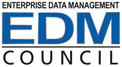 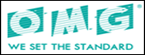 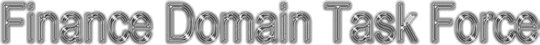 OMG Finance Domain Task Force (FDTF)
Monthly Status/review call
Wednesday September 9th 2015
Agenda
Plans for September OMG Quarterly Meeting
FIGI Status
FIBO Process Update
FIBO Status
Status of Current Specifications
FIBO Foundations
FIBO BE
FIBO Indices and Indicators
Status of upcoming FIBO specifications and FCT activities
Financial Business and Commerce
FIBO Securities and Equities
FIBO Loans
Derivatives Proof of Concept
Other FIBO Activities
FIBO Vocabulary, Schema.org
2
OMG Quarterly Meeting Sept 2015
Plans for September OMG QM
Votes
FIBO Financial Business and Commerce RFC
Preview / Update?
FIBO Business Entities
FIBO Loans?
3
Presentations, sessions for the membership…
TC68 – WG5 update?
TC68 initiative to better classify legal forms globally
See also GMEI set of legal forms
Overall reference to type of legal form for FIBO-BE
More of a workshop similar to FBC work, trying to represent real organizations, contracts, structures
Half day on this – Wednesday, or Tuesday am
Or 2 sessions – list what we want to represent, brainstorm and research / detailed modeling then come back
After FBC presentation i.e. 2nd half of Tue am.
FIBO Submitters Meeting - TBC
4
FTF and RTF Charters (Friday Plenary)
Foundations
RTF due to report for September
Motion to move to March
Business Entities
FTF2 due to report September
Motion to move to December
New RFC for FIBO-BE v2 to be filed in June 2016
Indices and Indicators
FTF2 due to report December
No changes required
Financial Business and Commerce
New FTF to be chartered December, subject to AB approval of RFC and the second vote by AB in December
5
FIGI Status
The FIGI FTF completed its work and submitted the FTF Report to the AB

This passed at the June AB, so FIGI is now on track for “Final” status at the next OMG Board meeting.
Vote by the Domain TC – completed
Business Committee Questionnaire - available
Then it goes to the OMG Board (September)
6
Roadmap
OMG finalization
Non OMG 
FIBO
Public review
PoC
Key
2013
2014
2015
2016
Q4
Q1
Q2
Q3
Q1
Q2
Q1
Q2
Q3
Q4
Q4
Q3
Q4
OMG Revision TF
(RTF) also for FBC
RTF2 For Loans, Sec, Der ???
FIBO-FND vn
FIBO-FND
Foundations
Public review
FIBO-FND OMG finalization TF
(FTF)
FTF2
Final
Beta1
Beta2
FTF2
Legal Persons, LEI Entities; 
Ownership and Control
FIBO-BE
FIBO-BE
Public review
FIBO-BE OMG finalization TF
(FTF)
RFC
Beta2
Final
FIBO-BE v2: Government, Jurisdiction
FIBO-BE2 FTF
Final
RFC
Indices & 
Indicators
Indices  & Indicators
Public review
OMG FTF
FTF2 Incorporate 
concepts in FBC
Beta2
Final
RFC
Beta1
{
Financial Business and Commerce
Final
RFC
FIBO Content Teams
Securities and Equities
RFC
Final
Loans Common
Dry Run
RFC
Final
Derivatives PoC
IR Swaps
Derivatives
By Contract type; by underlying asset type
RFC
SKOS
Other FIBO Components
FIBO Market Data, CAE, Risk/Reporting
FIBO Market Data, CAE, Risk/Reporting
7
FIBO schema.org
FIBO Market Data, CAE, Risk/Reporting
7
FIBO™ Standard Meeting Process - FCT and FPoCT
Team Meetings
Project Goal(s)
Use Case with Test Data
Use Case Achieved
Select FIBO Ontologies(s)
Build  Model(s)
Review Progress
Assign Homework
2 Direction Arrows
Complete Model is: UML, Definitions Spread Sheet 
Protege
Teams meet 1.5 hours weekly by GTM
EDM-Council/FIBO Content  and PoC Team Process
FIBO™ Standard Meeting Process - FCT and FPoCT
Refer to Section 3.2.2 for FCT’s and Section 3.2.3 for FPoC’s of:
http://www.edmcouncil.org/downloads/EDMC_FIBO_build_test_deploy_maintain_v2.1.pdf
Leaders and/or Team photo
Leaders name
Title
Organization
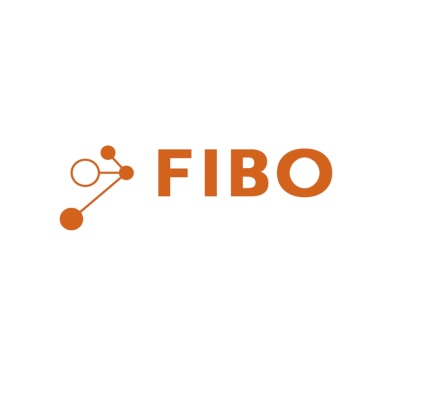 EDM-Council/FIBO Content  and PoC Team Process
9/9/2015
FIBO™ Standard Meeting Process - FCT and FPoCT - Process Reminder
Content must be driven / scoped by Use Cases
Use Cases drive the Team Roadmap with milestones aligned to OMG quarterly deliverables
Test data must be developed or sourced to support the Use Cases, from well-known regulatory agencies relevant to the chosen domain, well-known registration authorities, e.g. for national ISIN registries, etc. cleansed industry data, etc., to satisfy the FIBO testing process
Metadata strategy presented to the Team, based on the FIBO-FND and OMG Specification Metadata, will be followed
Legacy FIBO material will be leveraged where possible, with definitions sourced from standards and best practices as proposed / reviewed by Team members 
Definitions for new concepts must be sourced to the degree possible
“Homework” for the Team will include Use Case development, ontology review, with annotations as available, and periodic walkthroughs on standing conference calls using the EDMC GoToMeeting service – See the last slide.
10
EDM-Council/FIBO Content  and PoC Team Process
9/9/2015
FIBO™ Standard Meeting Process - FCT and FPoCT – Tools - Process Reminder
Consistent with the Council policy, Initial draft ontologies will be posted to the EDM Council’s GitHub repository as available https://github.com/edmcouncil   
Actual ontologies will be managed in GitHub, and execute the Jenkins testing process:
 "tests that confirm uniform use of documented patterns, e.g., this one  Mediating Pattern (as used in FIBO), hygiene tests (verifying conformance to published style guidelines, searching for undefined references, etc.) and logical tests (conformance to the DL subset in the OWL standard)”
EDMC JIRA will be used to manage FCT / ontology issues - jira.edmcouncil.org
EDMC Atlasian Wiki will be used to post proceedings and other documentation - wiki.edmcouncil.org
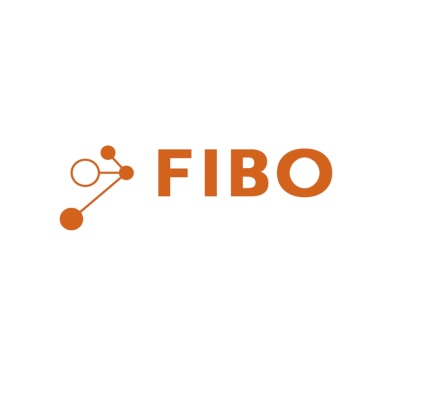 EDM-Council/FIBO Content  and PoC Team Process
9/9/2015
FIBO Foundations Status
FIBO Foundations ratified by the OMG Board Meeting in March

FIBO Foundations Revision Task Force (RTF) to address future issues
The “Final” FIBO Foundations 1.0 is the baseline for any future changes
Foundations FCT would raise any issues identified
FBC RFC includes additions, changes to Foundations

FIBO Foundations FIBO Content Team meets regularly to consider new material required to support other FCTs
We need feedback from FCT leads on the next sets of concepts they are likely to need
Many of the concepts recently discussed are in Legacy FIBO but we cannot expect FCT leads to find them or know their state of completeness without help from the Foundations FCT Team – please ask!
12
FIBO-BE Status
FIBO-BE Beta 2 submitted and approved at Reston
FTF2 chartered in Reston, with Beta2 as baseline
FIBO-BE Final moved to December
Working on incorporating additional concepts identified by banks, e.g. for retail accounts eligibility
Review and re-factoring of entity types taxonomy
Work to bring this into a single consistent ontology essentially complete
Ownership and Control
New FIBO-BE v2 RFC to be filed in June 2016
Government related entities
Jurisdiction specific concepts
13
FIBO Indices and Indicators Status
FTF made its Formal submission May 18
AB formal approval at June meeting in Berlin
IND FTF2 chartered in Berlin
Due to report in December
14
FIBO Financial Business and Commerce (FBC) Status
Lead: Steven Creek
Scope:
Concepts common to all financial contracts / instruments
Additional foundational (non financial) concepts had been moved to FBC in order to say more about them
E.g. Services – addition of Service Provider to the definition of services, required BE import
Now been moved back into Foundations
Status
Model content presented and reviewed at June FDTF
Formal RFC submission 24 August – no show-stoppers seen
Will vote on this in September OMG Meeting
Pre-requisite for Securities and Equities
15
FBC Scope Update
Current draft includes OWL Individuals for instances of:
Country codes
Currency Codes
Language codes
The concepts for these were in FIBO all along (Languages codes only in Red); the proposed inclusion of individuals is new
These individual represent codes maintained by ISO TC37 and TC68
Recommendation by OMG AB for these individuals to go in a separate RFC, to be prepared by Architecture and Design TF
However Currency Codes ISO 3166 are TC68 (Financial)
Recommendation would also cover the conceptual definitions
This is now all in the new LCC OMG submission (by ADTF)
Expected in September 2015
Some classes in LCC are to be referenced in Foundations, BE etc.
16
FBC Scope Formal Decisions (August 2015)
We agreed that TC37 items become new submission called “Languages, Countries and Codes” (LCC)
This is managed in FIBO GitHub with LCC namespace
Currency codes 
Concepts are in FIBO and remain there
Individuals should be FIBO
Maintenance of currency codes would be by the OMG via the RTF for the relevant FIBO specification
This does not add work for the EDM Council or submission teams, just the RTF
This should be a relatively automatic process 
the ISO 3166 standard maintains the content; 
Someone needs to get it in RDF and issue updated RDF files with updated individuals whenever the ISO standard changes
17
Derivatives Proof of Concept
Derivatives Proof of Concept under way
Headed up by David Newman, Wells Fargo
State Street providing example data, use cases
Cambridge Semantics providing vendor support (Anzo)
Scope: Interest Rate Swaps
As per previous Wells Fargo PoC
Extended to use representative real world data
Extended to work at scale
18
Derivatives PoC Aims:
Conformance to model
Classification of swap types
Map to different sources of swap content at State St.
Would like to see more variety
This is in hand
The simple swaps are more ubiquitous than the others
Now expect to get an extract with the others
Also evaluating the ACTUS taxonomy (Mendelowitz and Brammertz)
Taxonomy of cash flow structures for risk with risk algorithms
found interesting opportunities to bring these and FIBO together
19
Progress: Phase 1
Real data on IR Swaps using cash collateral
Mapped against FIBO 
Cambridge Semantics installed Anzo
FIBO IR Swaps model in use
Extract for real data, went well (despite connection issues)
Business and Operations satisfied with FIBO
Next: analytics
20
Derivatives PoC Update
First phase went faster and easier than expected
Planning the next phase

Expect to finish over the course of the Summer and present the results at various venues in the Fall
Will pick up various useful comments and critiques that have come out of this
21
FIBO Current Specifications Status Overview
FIBO Foundations 
Final version approved by OMG March 2015
Revision Task Force (RTF) chartered, has not met
New FCT under Mike Bennett (reports Fridays)
FIBO Business Entities
Approved for Finalization (March 2014)
FTF1 completed
FTF2 chartered March 2015
Completion moved from September to December 2015
New FCT under David Newman (Wells Fargo) meets Tuesdays
FIBO Indices and Indicators
Approved September 2014
FTF2 chartered June 2015
Completion December 2015
New FCT under Elisa Kendall (Thematix)
22
FIBO Upcoming Specifications Status Overview
FIBO Financial Business and Commerce (NEW)
FIBO Content Team under Elisa Kendall (Thematix)
Launched at Reston FDTF March 2015
Meets Mondays (alongside Securities)
Will submit RFC in September 2015 at Cambridge
FIBO Securities Common and Equities
FIBO Content Team under Richard Beatch (Bloomberg)
Will meet Mondays after FBC is completed
Plan to submit an RFC in March 2016
FIBO Loans
FIBO Content Team under Randy Gilster (Wells Fargo)
Meets Thursdays
Submission date – likely March 2016
23
FIBO: Scope and Content
Upper Ontology
FIBO Foundations: High level abstractions
FIBO Business Entities
FIBO Financial Business and Commerce
FIBO Indices and Indicators
FIBO Contract Ontologies
Securities (Common, Equities)
Securities (Debt)
Derivatives
Loans, Mortgage Loans
Funds
Rights and Warrants
FIBO Pricing and Analytics (time-sensitive concepts)
Pricing, Yields, Analytics per instrument class
FIBO Process
Corporate Actions, Securities Issuance and Securitization
Future FIBO: Portfolios, Positions etc.
Concepts relating to individual institutions, reporting requirements etc.
Key
OMG in process
Draft in Semantics Rep
FIBO: Status
OMG in preparation
OMG Complete
Upper Ontology
FIBO Foundations: High level abstractions
FIBO Business Entities
FIBO Financial Business and Commerce
FIBO Indices and Indicators
FIBO Contract Ontologies
Securities (Common, Equities)
Securities (Debt)
Derivatives
Loans, Mortgage Loans
Funds
Rights and Warrants
FIBO Pricing and Analytics (time-sensitive concepts)
Pricing, Yields, Analytics per instrument class
FIBO Process
Corporate Actions, Securities Issuance and Securitization
Future FIBO: Portfolios, Positions etc.
Concepts relating to individual institutions, reporting requirements etc.
[Speaker Notes: Also viewable in Adaptive – see link on next slide]
FIBO Where is What!
General Information - http://www.edmcouncil.org/financialbusiness
Historical perspective and status
29 FIBO Business Conceptual Ontologies have been built since 2008
 http://www.edmcouncil.org/semanticsrepository/index.html
Contains much detailed downloadable information including models, spreadsheets and XLS files for 29 FIBOs
Github Working Wiki page”
https://github.com/edmcouncil/fibo/wiki
For those who want to get serious soon – Links to UML and RDF/OWL downloadable files for all 29 FIBOs and much much more of Pink and Yellow and Green FIBOs
Browseable and searchable repository with workspaces for all ontologies
http://us.adaptive.com/FIBO/a3/ 

http://www.omg.org/spec/EDMC-FIBO/FND/Current
Contains FIBO-FND in final OMG documentation form including UML and RDF/OWL models for FIBO Foundations
http://www.omg.org/cgi-bin/doc?dtc/14-08-22.docx for the Beta2
Working wiki is at:
https://github.com/edmcouncil/fibo/wiki/FIBO-Foundations 
http://www.omg.org/spec/EDMC-FIBO/BE/Current
Contains FIBO-BE (Business Entities) In OMG documentation form.  
Working wiki is at
https://github.com/edmcouncil/fibo/wiki/FIBO-Business-Entities 
A working version in testing is also in 
https://github.com/dsnewman/fibo/tree/pink/be
http://www.omg.org/spec/EDMC-FIBO/IND/Current
Contains FIBO-IND (Indices and Indicators) In OMG documentation form
Working wiki is at
https://github.com/edmcouncil/fibo/wiki/FIBO-Indices-and-Indicators .
Pointer to Loans FIBO Wiki page
https://github.com/edmcouncil/fibo/wiki/FIBO-Loans 
Pointer to Securities and Equities FIBO wiki page
https://github.com/edmcouncil/fibo/wiki/FIBO-Securities-and-Equities
FIBO Infrastructure
The “Holy Trinity”
GitHub
JIRA
Jenkins
Wiki
Each FCT and other teams have Wiki area (“Space”)
Minutes, actions etc. posted there
How-to Guide will be posted to Wiki also

NEW: Wiki to JIRA Bridge: meeting actions identified in Wikis are also now reflected as JIRA issues
Need for some instruction in this for FCT Leads
27
NEW: How-To Guide
Shows overall process to follow in using GitHub and Atlassian Sourcetree, for FCT Leads
Detailed screenshots for each part of the process
New section on definitions added
Additional definitions added
This is the version that is posted on the Wiki
New section on aligning local and remote branches with EDM Council Master
28
Engagement Model
Groups
Each Team is configured as a “Group” in JIRA
This group is then also used for participation in Wiki “spaces”
If you registered for GitHub access, you GitHub ID also becomes your JIRA ID
Group leads will then add you to their team group
Otherwise, you will have received an invitation from JIRA directly
You may want to retrospectively ask to be added to GitHub
Some people are having difficulty accessing the Wiki – there is a synch to be run periodically
29
Process Progress
FCT Process (to be followed by FCT Leads)
Standard template / slides used by all FCT leads
Minutes posted to Wiki
Dennis is doing this fro MB notes; 
FCT leads should take on responsibility for note-taking and publishing
FIBO Proof of Concept Teams
May use any FIBO color as appropriate
Run on same process as FCTs (wiki etc.).
FIBO Vendor Team
Initially focused on tool support for specification activities
Will also extend to potential test assistance, PoCs etc. 
Build / Test / Deploy / Maintain document
This is the definitive reference for all process (see Fig 4 of that)
GitHub / Process User Guide updated
Will extend to overall process over time
30
FIBO Content Teams
Each FIBO Content Team has
A GitHub fork on the FCT Leader GitHub account
A working wiki on the main (EDM Council) GitHub account
Regular meetings
31
FIBO Foundations Content Team
Application of the “FIBO Principles” across the FIBO Family
Starting to firm up how these are applied
Units of Measure was initial example
Now working on Continuant v Occurrent as a pre-requisite to REA Transactions workflow
Deliver abstractions to FCTs so that formal OMG submission models are in line with philosophy, abstractions and common mid level ontology concepts
32
Red v Pink working – Example
ext/snap etc.
Lattice
QUDV
Platonic
Relatives
Quantities
REA
QuantitiesAndUnits
UnitsAndMeasures
MeaurementTypes
MonetaryMeasures
CurrencyAmount
EDM-Council/FIBO Foundations Content Team
33
Red FIBO Foundations Topics
Many recent topics of interest are in Red FIBO somewhere
Products and Services
Regulations, Regulatory restrictions
Codes, Schemes, Identifiers

FCT Leads please liaise with Foundations FCT for abstractions of all model content (nothing is defined in isolation)
Foundations provides a more complete model so you can use the pieces you need right away
Use case for this is non destructive changes when additional abstractions are needed by a future FCT
34
Current Red FIBO Work
Abstractions for kinds of Occurrent Thing
Follows another layer of the Sowa Upper Ontology
Current FCT task
Defined new pairwise disjoint categories of Occurrent
Test / Use Case: model interest accrual with these
Current, FpML-based schedules treat each event as a discrete event
Interest Accrual happens over time
Temporal concepts are also used in REA Transactions 
Transaction workflow description 
REA “Event” (FIBO Process or similar) v REA “Business Event (FIBO Event or similar)
Have delivered some of the Transaction concepts to FBC
35
Red FIBO Update
Red FIBO in GitHub
There are issues with imports
There are instances of classes and properties from other ontologies, in most of the ontologies
This no longer represents the Red FIBO “Starting point”
DON’T USE RED FIBO IN GITHUB
“Last Known Good”, posted to MikeHypercube/red
This has the original intended imports
Protégé falls over when trying to resolve all inputs from a chosen ontology (BondOptions) – don’t use Protégé on this
Need to work on isolating and rationalizing these within Red to make these a usable starting point
Recommend: stand up a new set of folders for Clean Conceptual FIBO
The changes to high level abstractions produced by Foundations FCT will all be in Red and many do not go to Pink
36
Other FIBO Activities
FIBO Vocabulary
Schema.org
Linked Open Vocabulary (LOV)
37
FIBO Vocabulary
Use of named graphs to manage FIBO vocabulary and provenance metadata
Use of SKOS
Defines each OWL class as a “concept”
Defines OWL Property as a semantic relation not a concept
Not strictly proper SKOS but this opens up tool support 
Allows for mapping between “concept schemes”
E.g. trace relations between conceptual ontology and logical models
SKOS has tool support for additional business facing representations (complementary to what we already provide through Adaptive)
Covers Red, Pink, Yellow and Green FIBOs
Allows banks to make reference to FIBO concepts independently of Semantic-Web enabled ontology production
38
Schema.org
Active liaison with the schema.org community
Goal is to define a FIBO extension to schema.org
Good progress being made
Added to the FIBO Wiki structure 
Wiki group management as per FCTs (see other notes)
Sweet spot for schema.org is web-based information and search engine optimization (SEO)
For FIBO this put the emphasis on retail products, of which we currently only cover loans
Business entities data is also widely referenced on the web and so schema.org extensions for the FIBO BE terms will provide major lift and visibility for FIBO.
39
Schema.org Current Status
Waiting on Loans FCT for the content
Using the time to prepare the ground for this
Looking at abstractions we can use, in schema.org itself
Identify what abstractions we would need to create in the FIBO schema.org namespace if any
40
Jargon Blaster
ISO 10962 
Classification of Financial Instruments (CFI)
New version released in Jan 2015
ISO 20022
Messaging standard, UML to XML transformation
incorporated the draft ISO 19312 (WG11)
WG11 model was starting point for most FIBO
ISO 11179 = Metadata Repositories
XBRL = eXtensible Business Reposrting Language
Concepts are in individual “Taxonomies” (model schemas) only (IASB, IFRS, US-GAAP, etc.)
MDDL – Market Data Definition Language
41
Appendix 1: FIBO Content and Status
42
Key to Colors
1
2
3
4
5
6
7
8
9
10
Future
OMG = in RDF/OWL; EA Subst = Model Reviewed by SMEs; EA Draft = Modeled in Enterprise Architect; Initial = Not Yet Modeled
9/9/2015
43
© 2014 EDMC   FIBO
FIBO Development Scenario (August 2015)
OMG = in standards process; RDF/OWL = in Web Ontology Language; Beta = Model Reviewed by SMEs; 
Model = Modeled in Enterprise Architect;
FIBO Development Scenario (August 2015)
OMG = in standards process; RDF/OWL = in Web Ontology Language; Beta = Model Reviewed by SMEs; 
Model = Modeled in Enterprise Architect;
FIBO Development Scenario (August 2015)
Future Phase
OMG = in standards process; RDF/OWL = in Web Ontology Language; Beta = Model Reviewed by SMEs; 
Model = Modeled in Enterprise Architect;
Copyright © 2014 EDM Council Inc.
46
FIBO Development Scenario (August 2015)
Future Phase
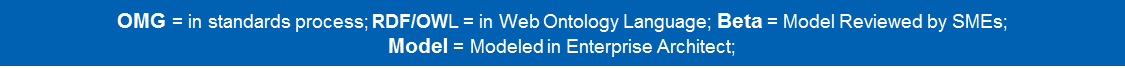